Types of Flex for Golf Shafts
Stiff Flex
Regular Flex
Stiff Shaft
Meant for players with higher swing speed
90 to 105mph club head speed
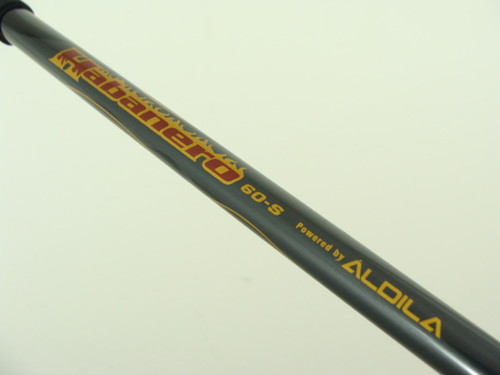 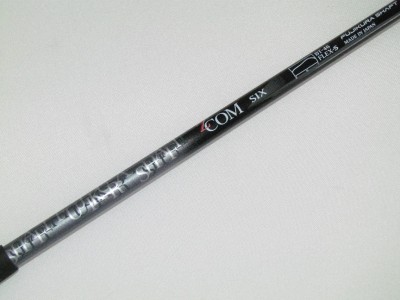 Regular Shaft
Meant for players with slower swing speed
90 to 5mph club head speed
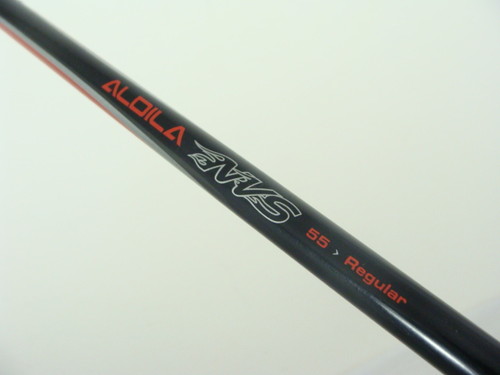 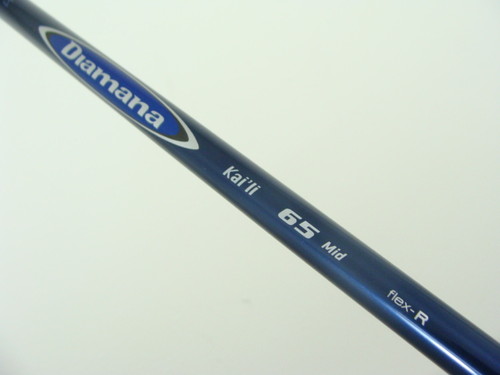